Игровая программа
«Знатоки природы»
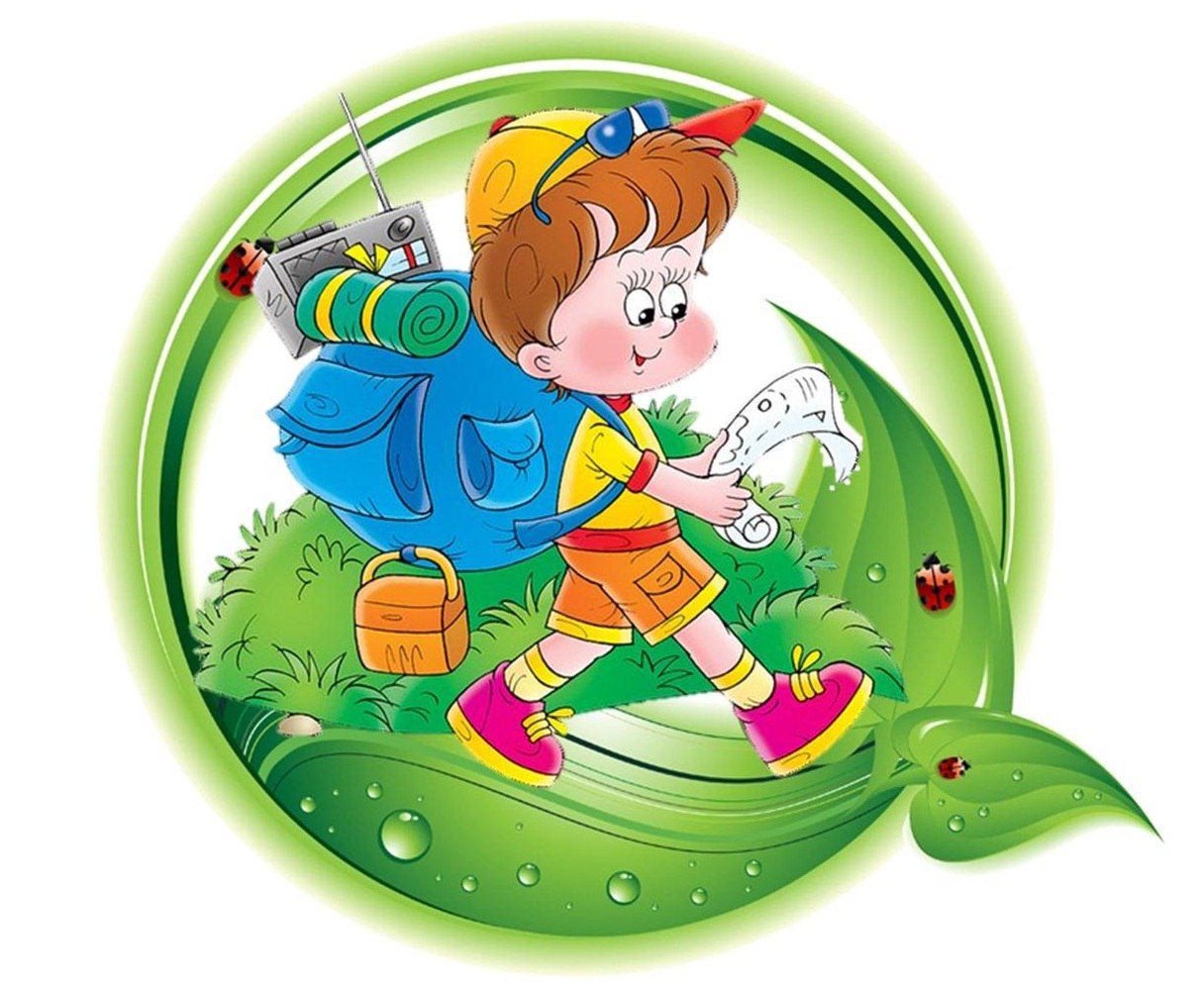 Первая станция  
«Царство Растений»
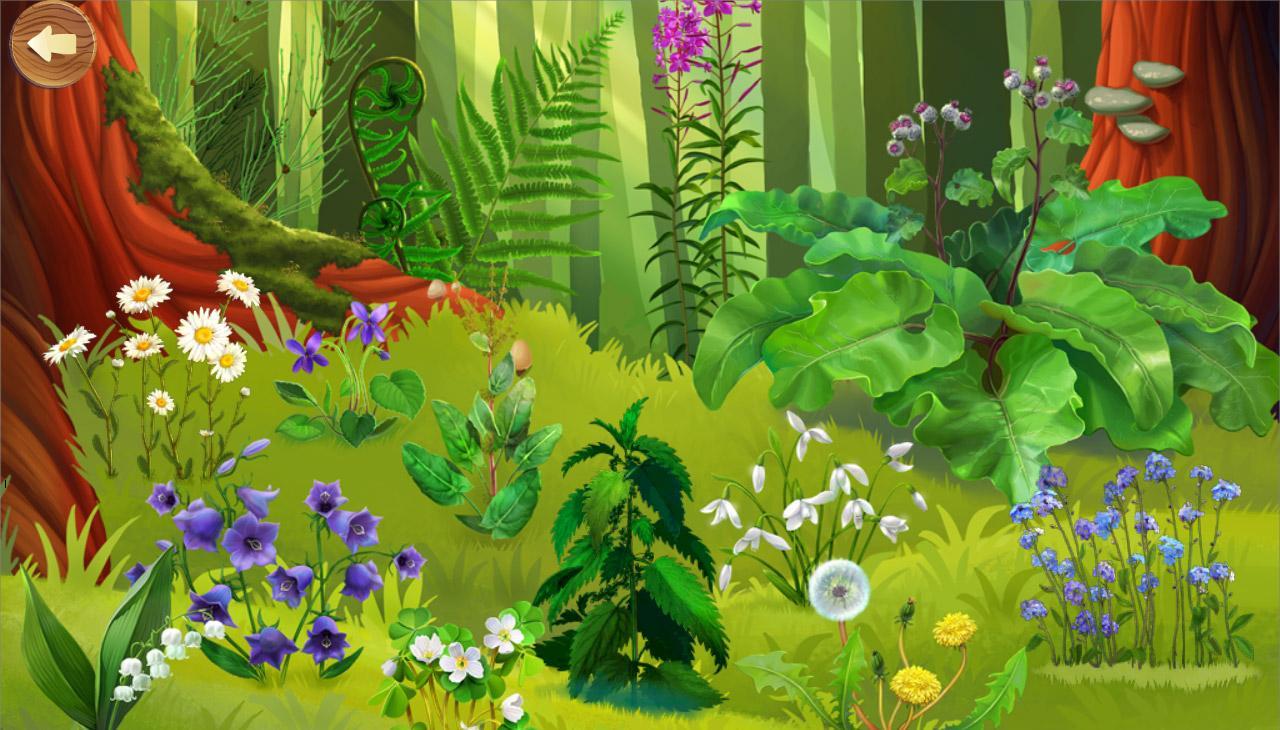 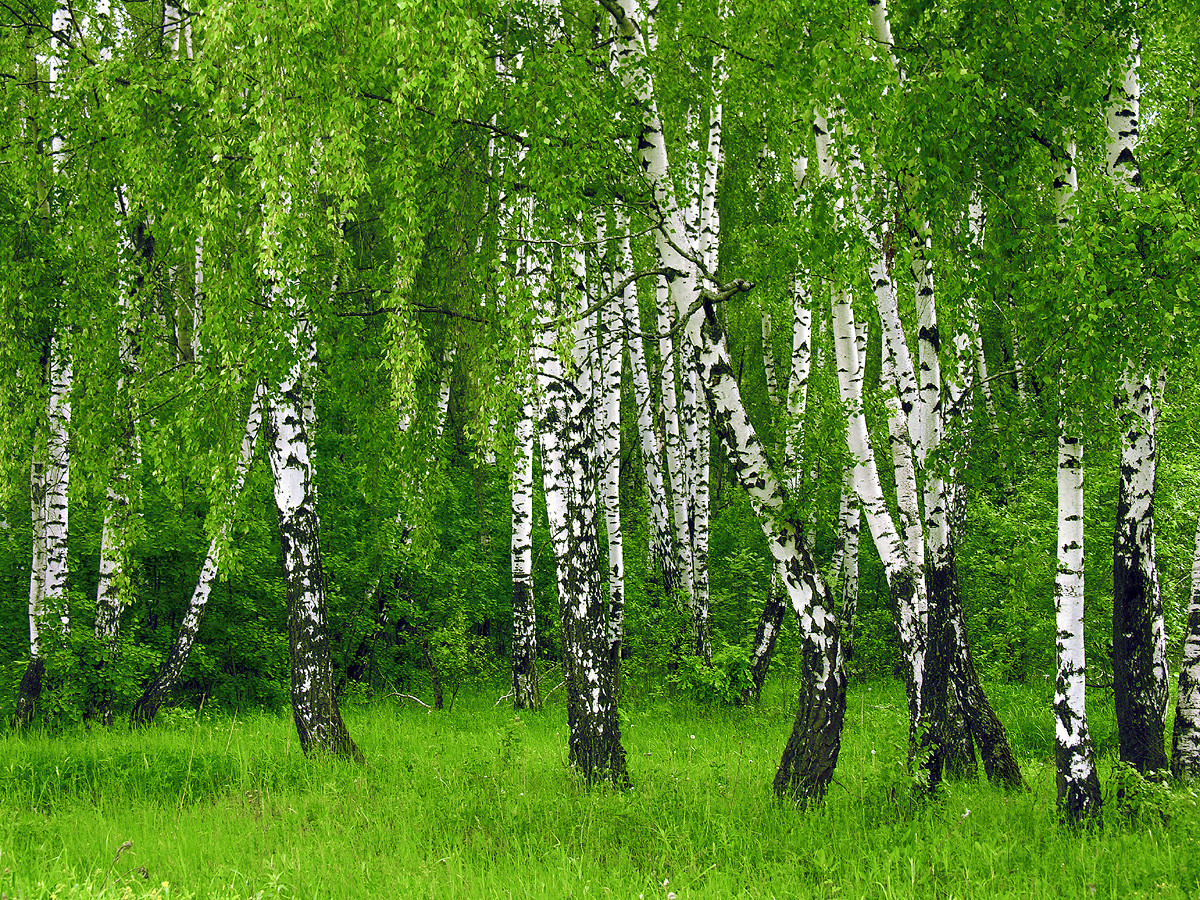 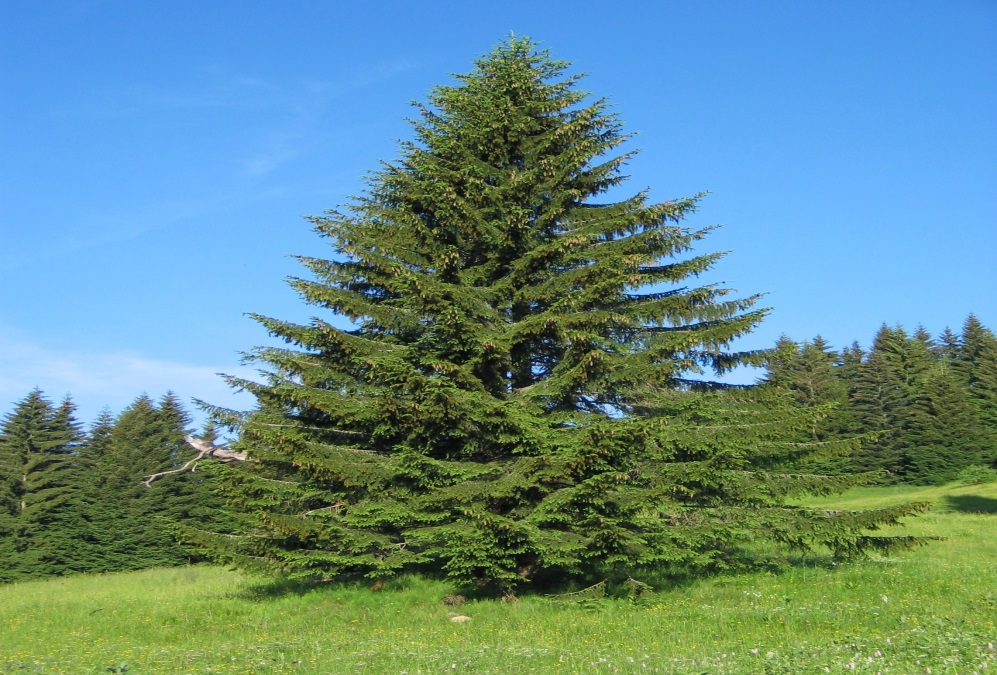 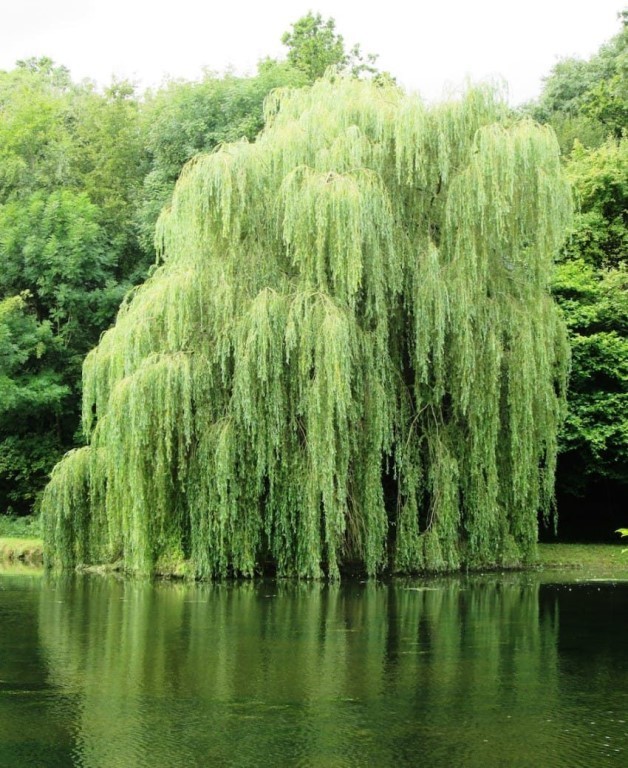 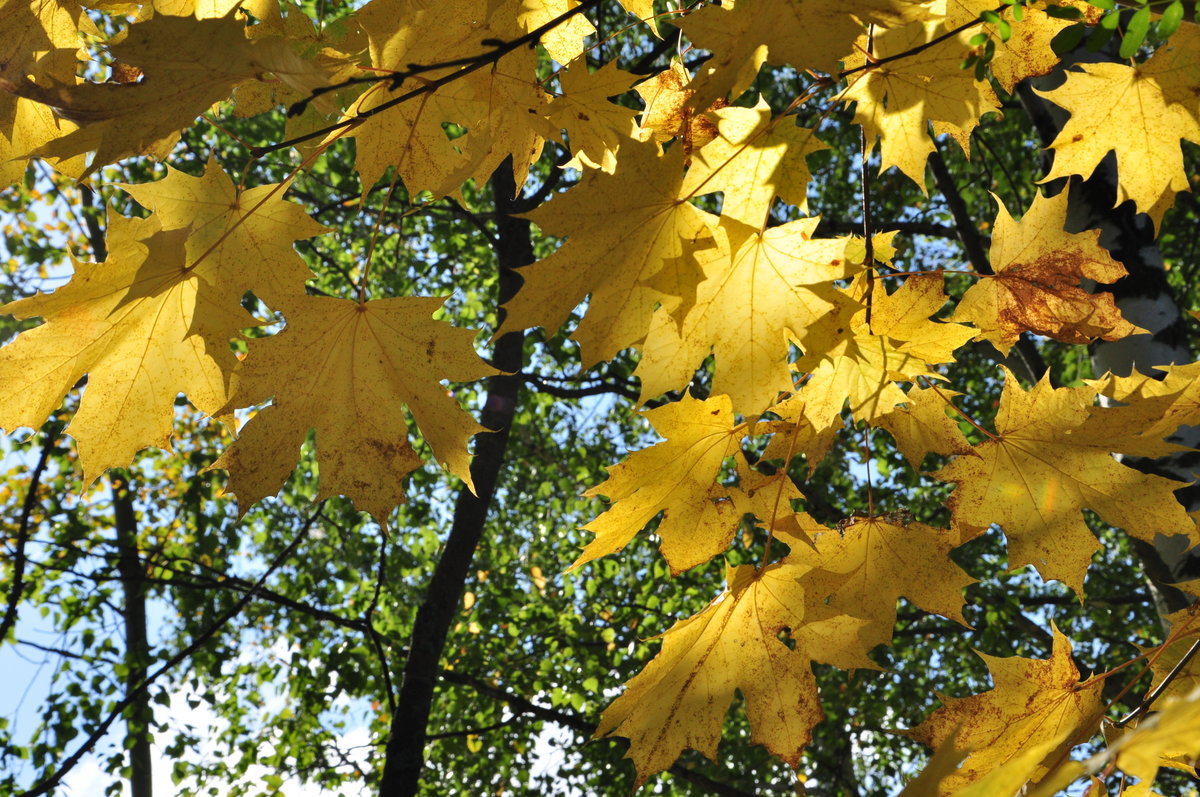 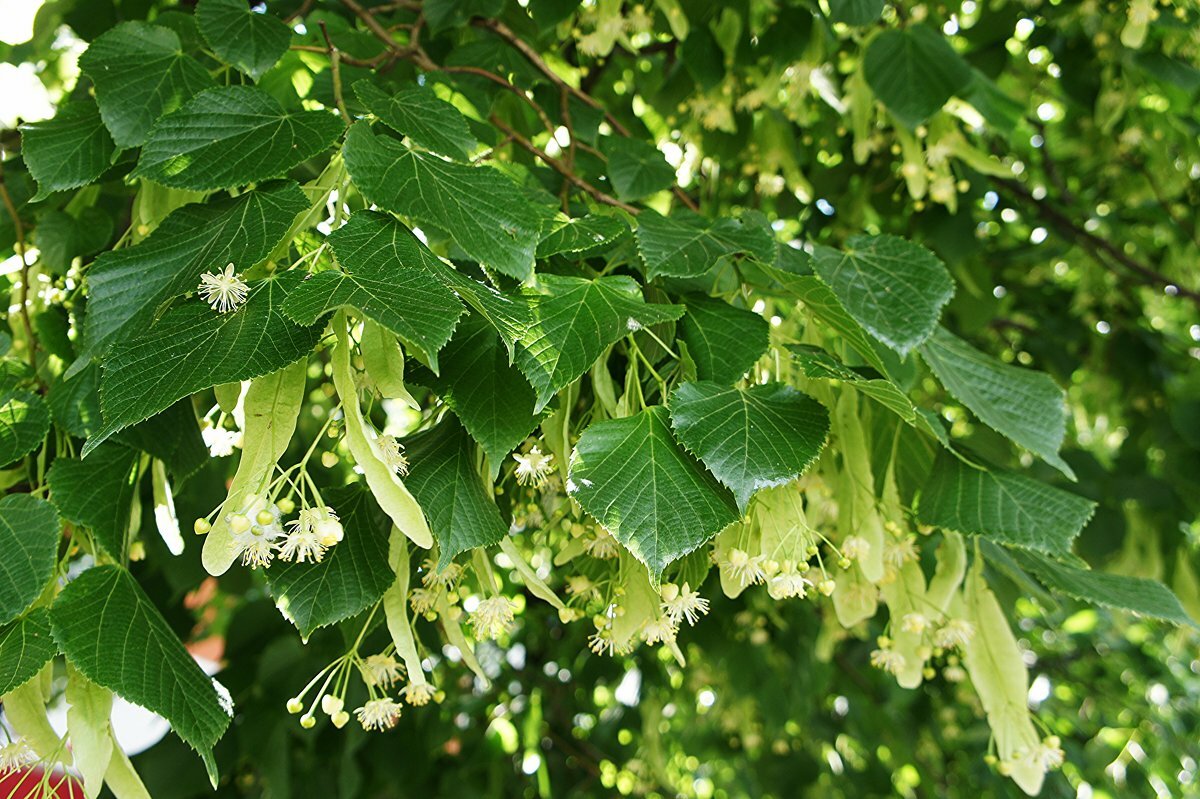 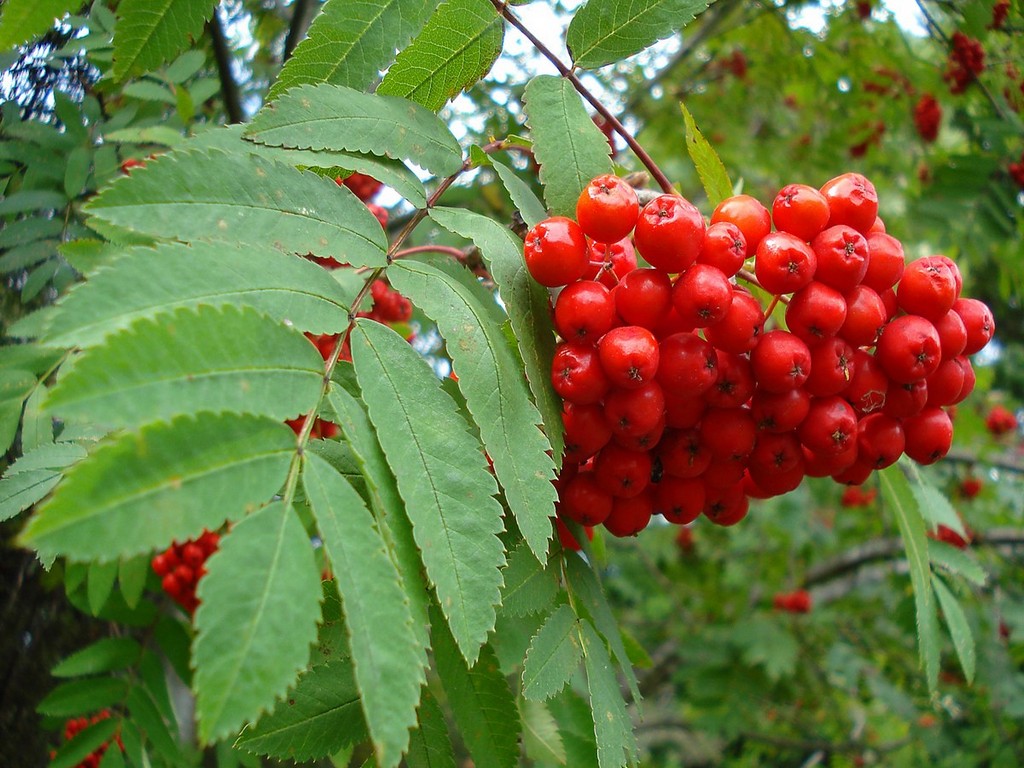 Физкультминутка
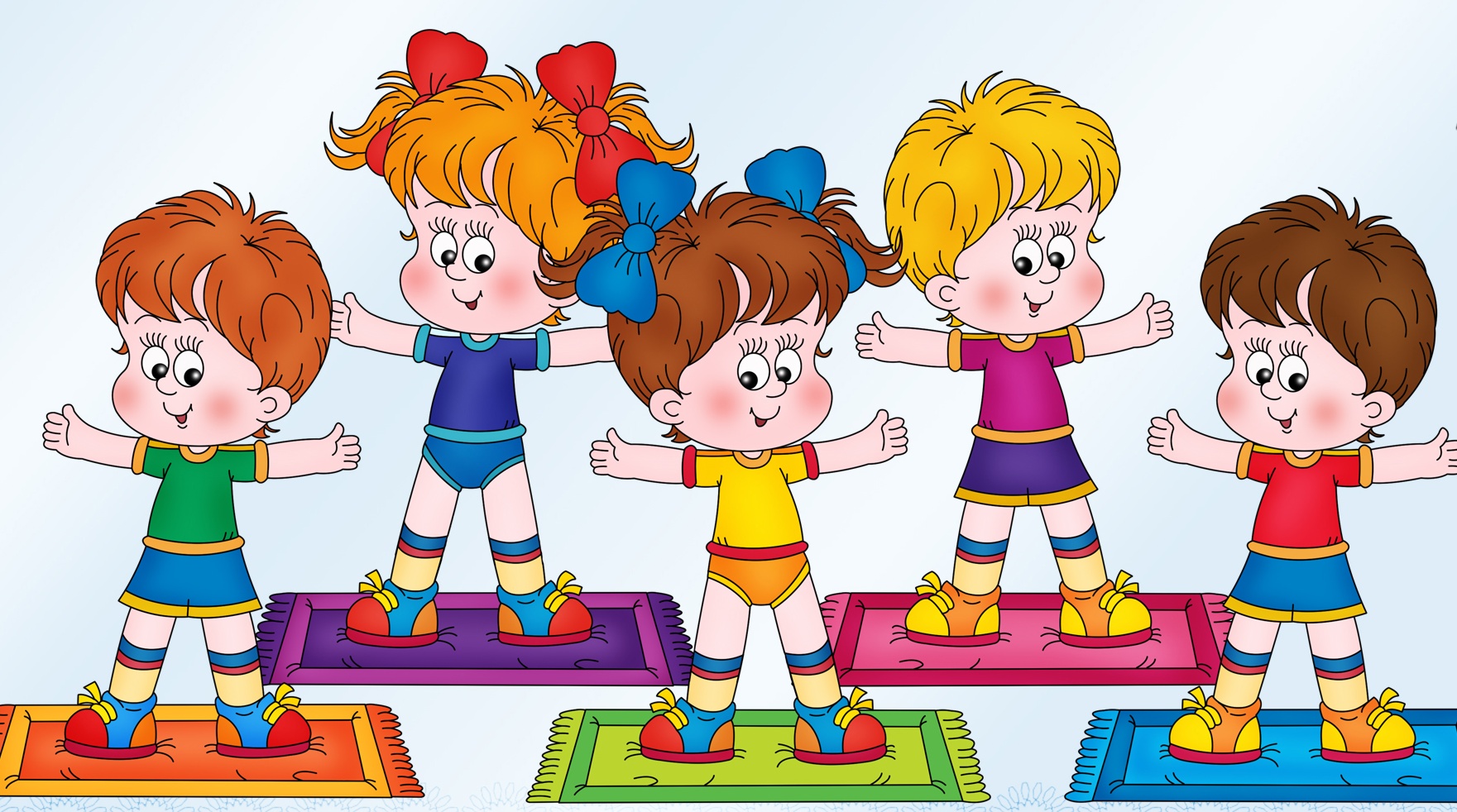 Вторая станция  
«Царство Животных»
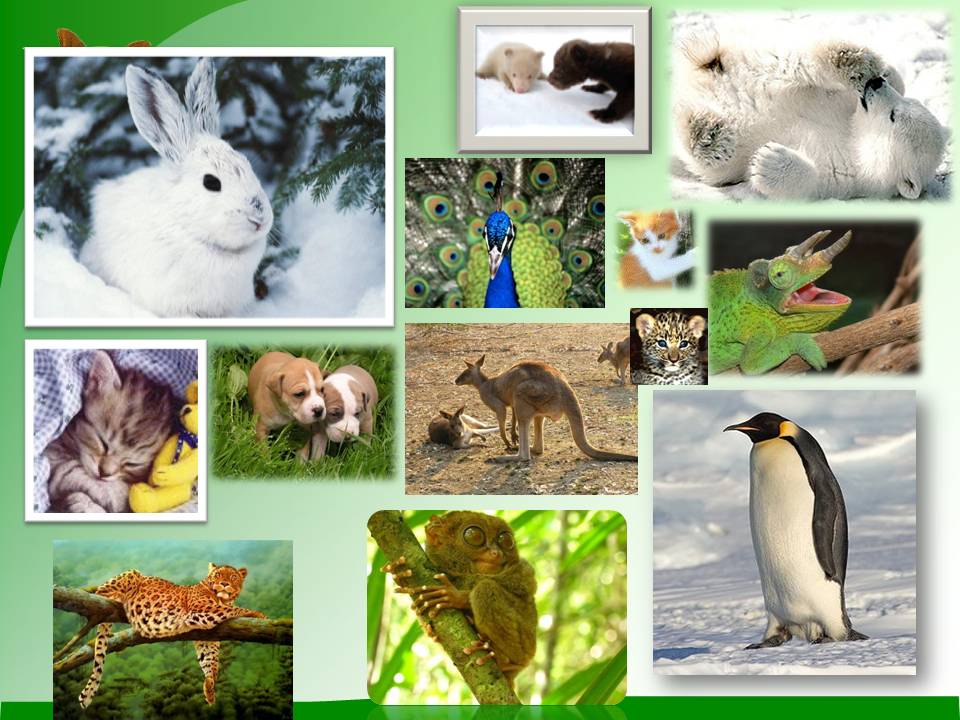 Третья станция  
«Царство Грибов»
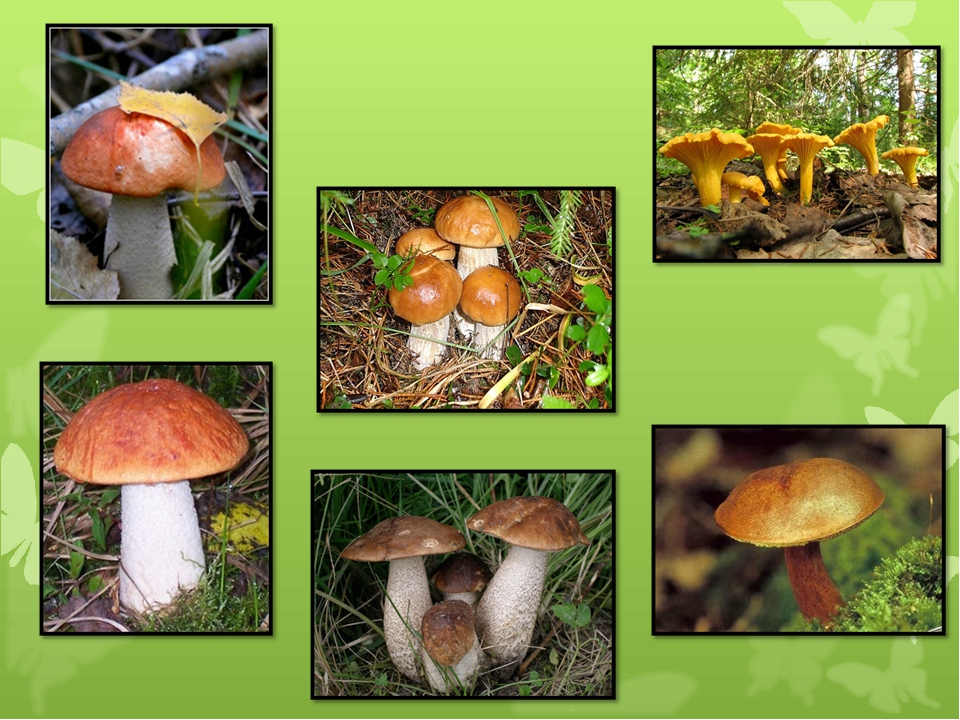 Правила сбора грибов-Собирать только те грибы, которые хорошо знаешь.-Не пробовать на вкус сырые грибы.-Не собирать и не употреблять в пищу старые и переросшие грибы.-Грибы нужно аккуратно срезать ножом.
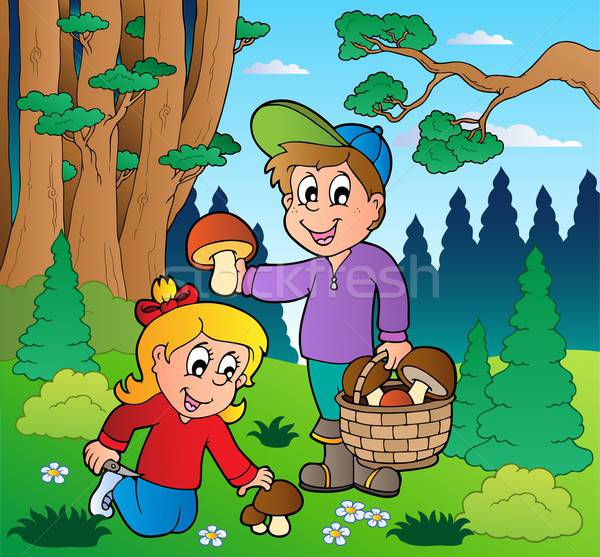 Четвертая станция  
«Экологическая»
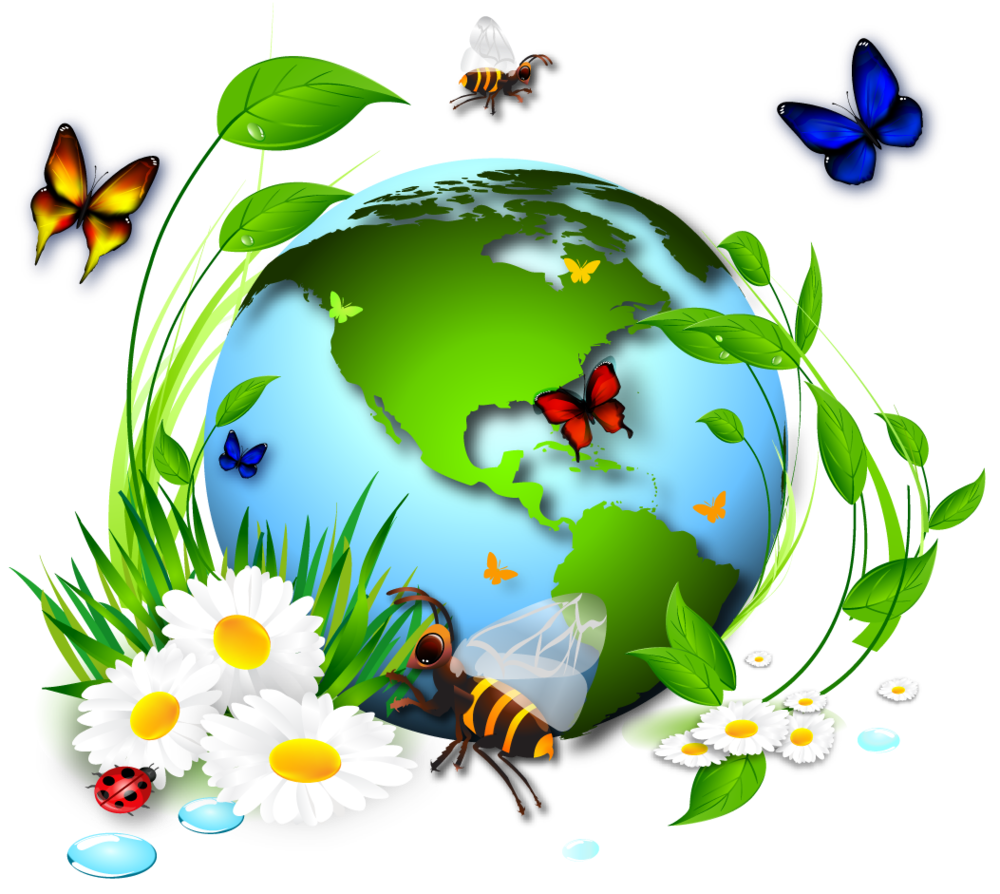 Пословицы о природе
1.Береги землю родимую, как мать любимую. 

2.Лес и вода — родные брат и сестра.

3.Природную красоту мылом не смоешь.
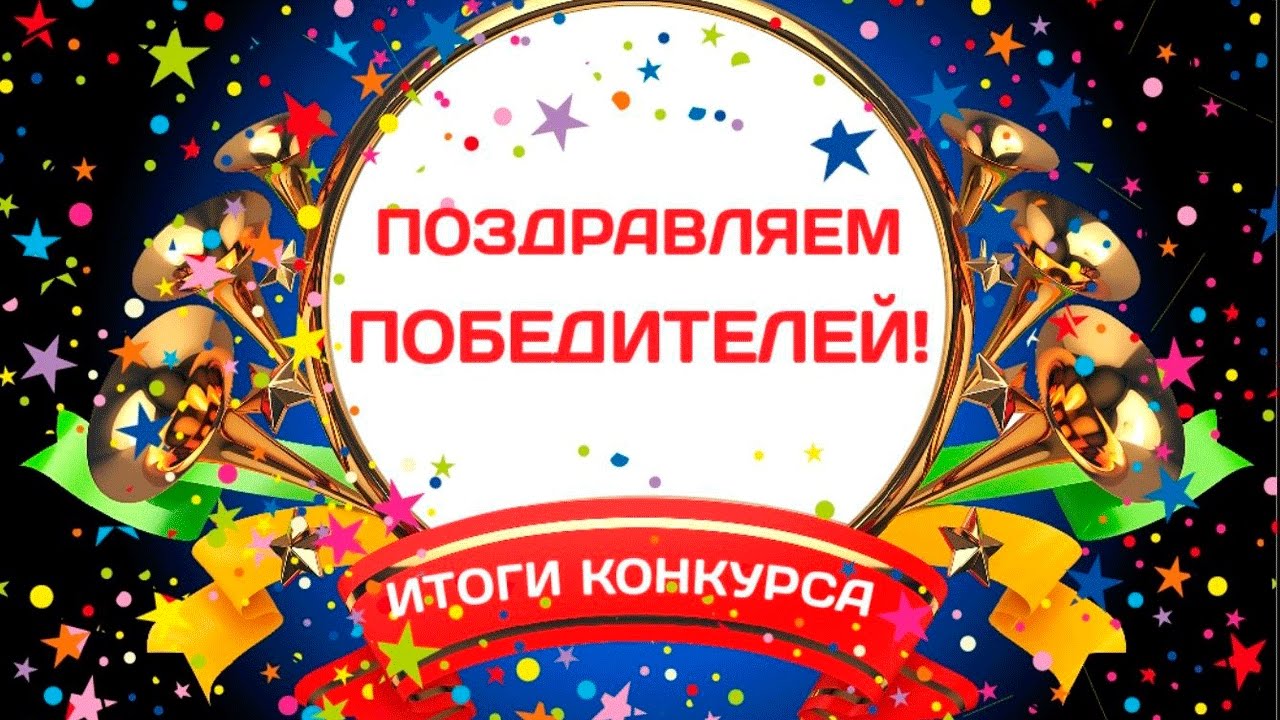